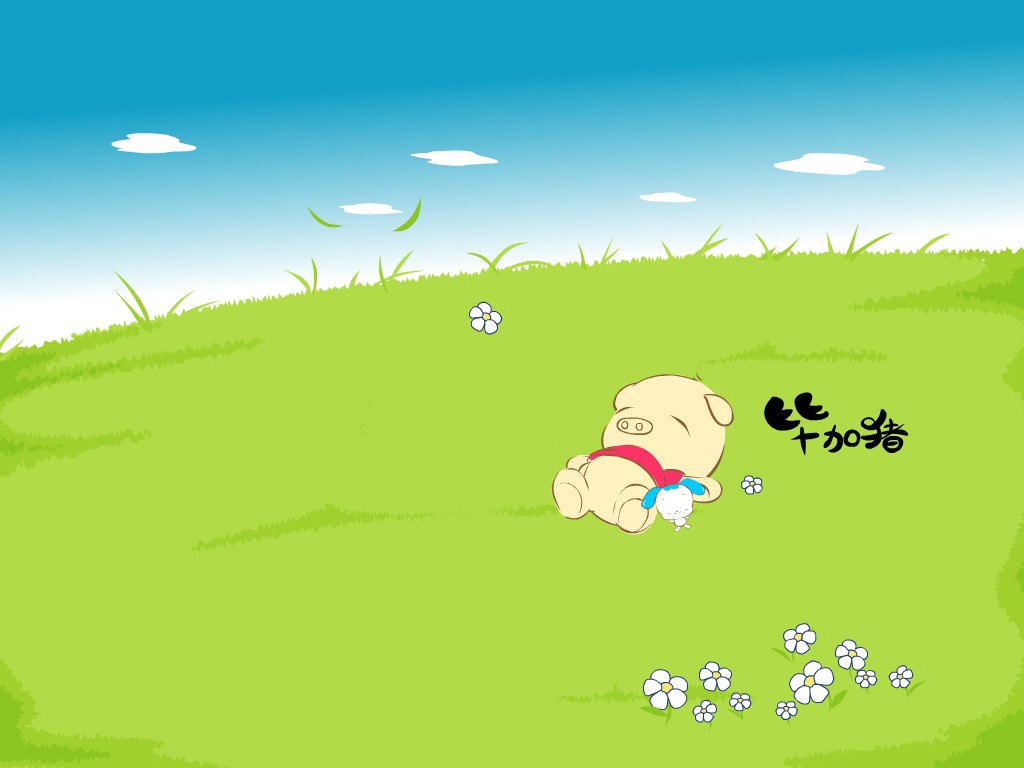 CHUYÊN ĐỀ
DINH DƯỠNG GIÚP PHÁT TRIỂN CHIỀU CAO CHO BÉ
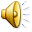 Để trẻ có thể phát triển chiều cao một cách tối ưu nhất bên cạnh các biện pháp như: Hướng dẫn trẻ tập luyện đều đặn, đúng cách mỗi ngày; tạo cho trẻ một giấc ngủ ngon, sâu giấc đúng nghĩa thì chế độ dinh dưỡng đóng một vai trò vô cùng quan trọng vì nó quyết định đến phần lớn chiều cao của trẻ. Việc tìm hiểu thực phẩm giúp trẻ phát triển chiều cao hiệu quả dưới đây sẽ giúp các cô cấp dưỡng biết cách xây dựng thực đơn cho trẻ một chế độ dinh dưỡng hợp lý, hiệu quả nhất giúp trẻ phát triển chiều cao một cách toàn diện.
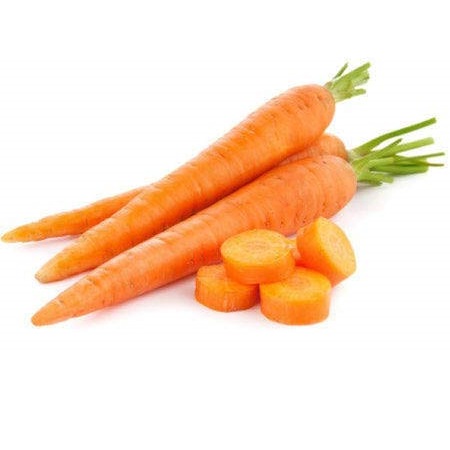 Cà rốt
Ăn cà rốt thường xuyên không chỉ tốt cho mắt và phát triển não bộ mà còn thúc đẩy các cơ chế tổng hợp protein, giúp phát triển và tăng chiều cao cơ thể.
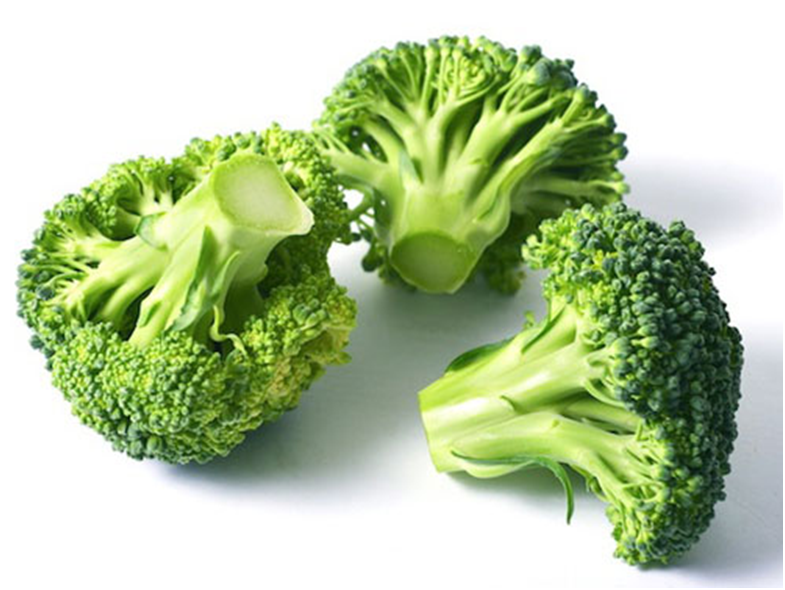 Bông cải xanh
Bông cải xanh là một loại rau củ quan trọng khác có chứa các loại vitamin và chất xơ có lợi cho sức khỏe, đồng thời nó cũng có tác dụng duy trì sự vận hành chính xác của cơ thể.
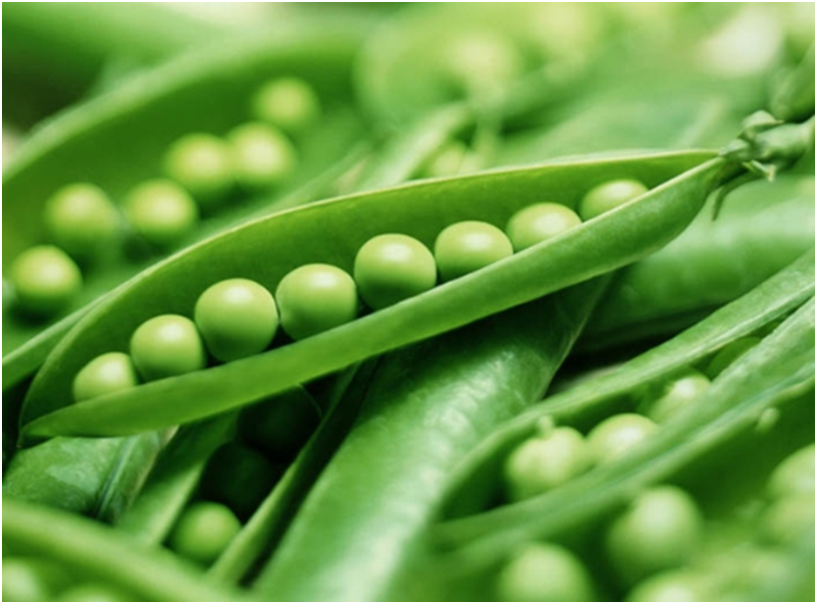 Đậu Hà Lan
Đậu Hà Lan giàu vitamin, chất xơ, protein, chất khoáng và lutein.  Luôn bổ sung đậu Hà Lan vào chế độ ăn uống hàng ngày để hấp thụ được tất cả những lợi ích dinh dưỡng cũng như nâng cao chiều cao của trẻ.
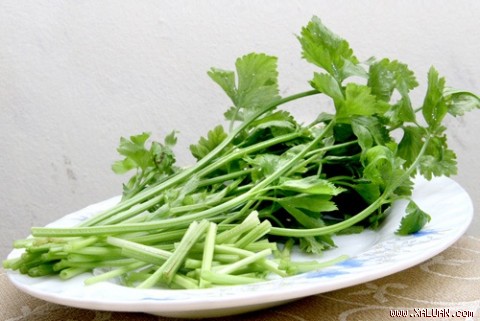 Cần tây
Cần tây chứa nhiều chất dinh dưỡng với hàm lượng rất cao. Bên cạnh việc giúp bé phát triển chiều cao, trong cần tây còn chứa nhiều loại vitamin có tác dụng kích thích vị giác giúp bé ngon miệng, thèm ăn và hấp thụ tốt.
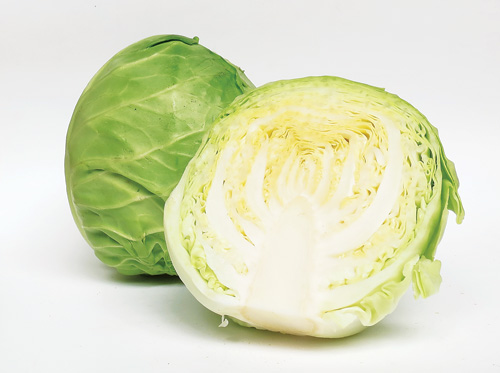 Bắp cải
Bắp cải giàu vitamin K, giúp tăng mật độ xương và ngăn ngừa sự rạn xương hỏng nên rất tốt cho người bệnh xương khớp, giúp xương chắc khỏe.
Giá đậu xanh
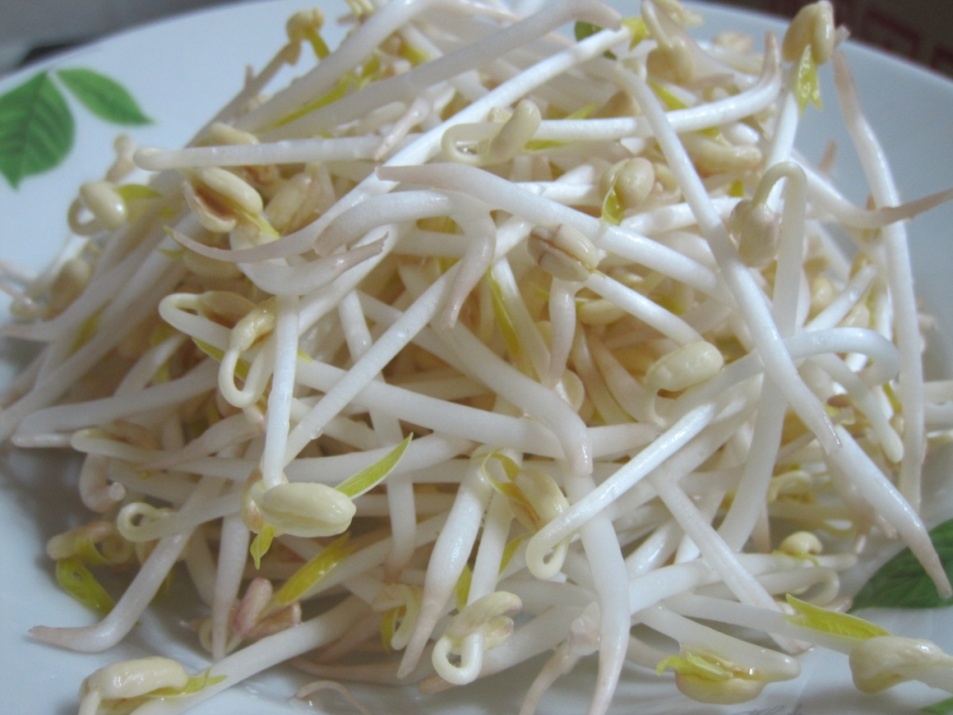 Trong giá chứa nhiều men tiêu hóa tự nhiên. Trong 100g giá chứa tới 38g canxi và nhiều hoạt chất phyto-oestrogen và isoflavon có tác dụng làm giảm tỷ lệ hao xương, kích thích hình thành các tế bào tạo xương giúp bé phát triển chiều cao tối ưu.
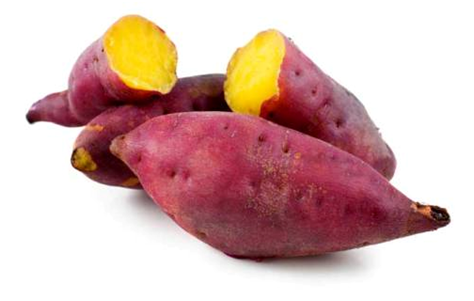 Khoai lang
Khoai lang chứa lượng canxi cao là thực phẩm trong chế độ dinh dưỡng giúp bé tăng chiều cao.
Có một hàm lượng canxi dồi dào tạo điều kiện cho trẻ phát triển chiều cao một cách toàn diện.
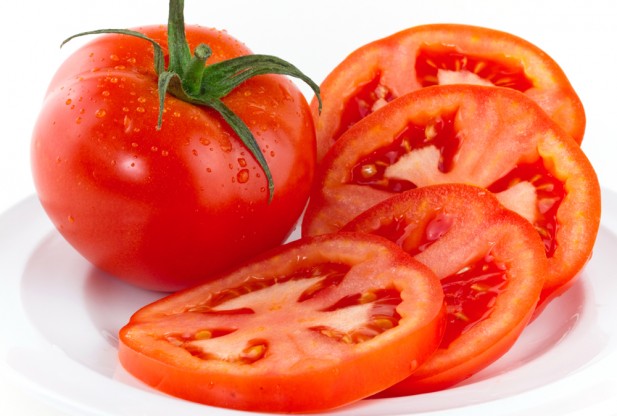 Cà chua
Lượng canxi và vitamin K dồi dào trong cà chua giúp hình thành và giúp xương chắc khỏe. Khi gãy xương, ăn nhiều cà chua là cách rất tốt giúp xương mau liền.
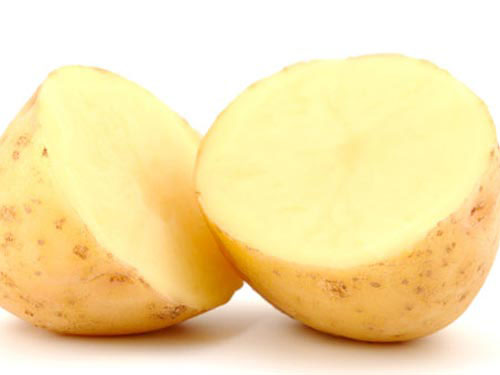 Khoai tây
Khoai tây rất phổ biến, khoai tây đối với cơ thể và hệ  xương. Vitamin C trong khoai tây cực kỳ cao, nó có thể hổ trợ việc hấp thu canxi rất chuẩn xác và nhanh chóng.
Cải bó xôi
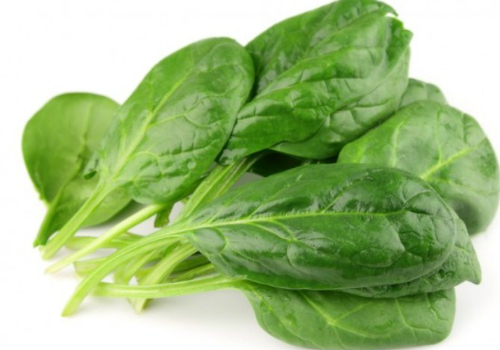 Cải bó xôi không chỉ chứa nhiều vitamin mà còn chứa rất nhiều khoáng chất như sắt và can-xi cần thiết cho sự phát triển chiều cao của trẻ, giúp trẻ tăng cường hệ miễn dịch, bảo vệ sức khỏe cho bé mỗi ngày.
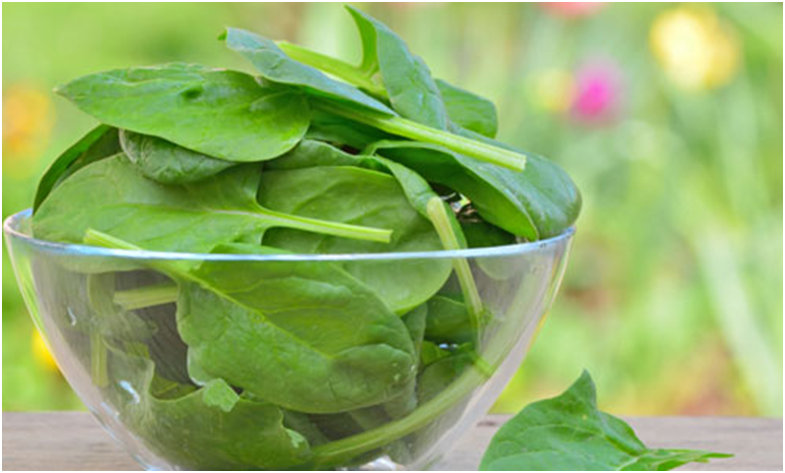 Rau mồng tơi
Rau mồng tơi không chỉ cung cấp nhiều vitamin tốt cho sức khỏe mà còn chứa nhiều khoáng chất cần thiết cho sự phát triển chiều cao như sắt và can-xi.
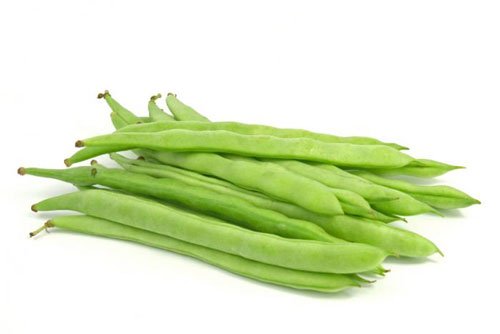 Đậu que
Đậu que giàu canxi, một bát nhỏ đậu que chứa đến 66mg canxi.
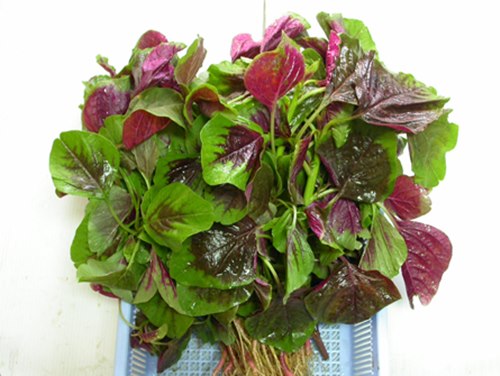 Rau dền
Rau dền có chứa hàm lượng canxi vượt trội hơn cả sữa bò, ngoài ra loại rau này còn chứa một lượng lớn nguyên tố khoáng chất và vitamin K giúp hấp thụ canxi và chiều cao phát triển.
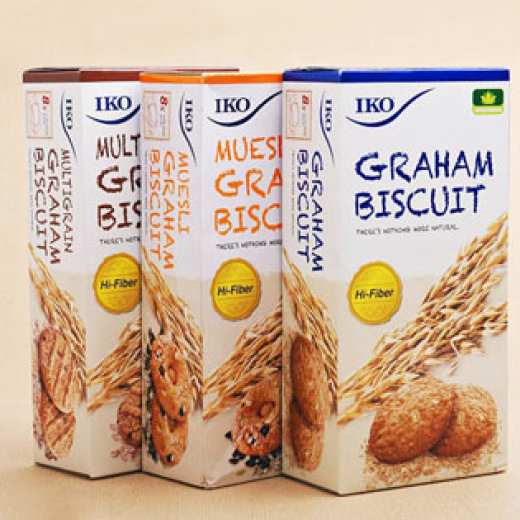 Bột yến mạch
Bột yến mạch là một trong những thực phẩm ăn sáng tốt nhất trong thực đơn tăng chiều cao.
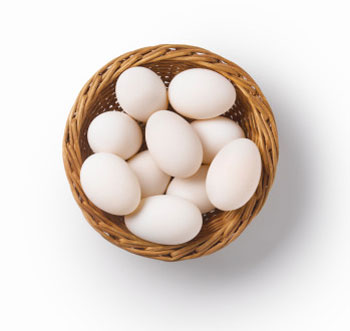 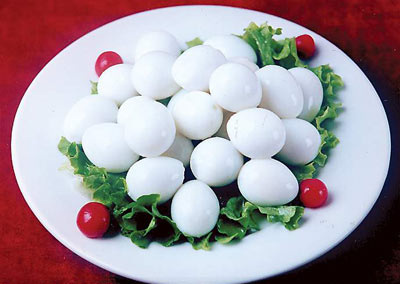 Trứng
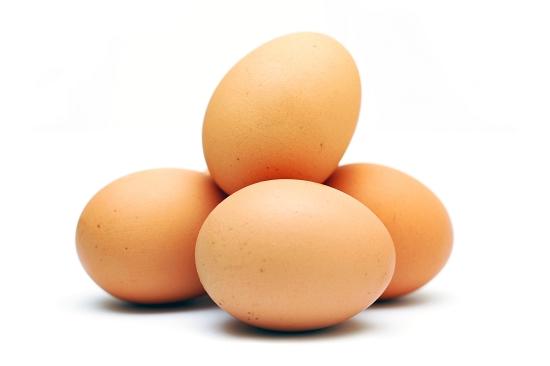 Trứng chứa nhiều protein, đặc biệt là lòng trắng trứng rất tốt cho sự phát triển tổng thể của cơ thể vì nó có thể giúp tổng hợp các vitamin trong các tế bào, do đó chiều cao sẽ phát triển nhanh và tự nhiên.
Thịt gà
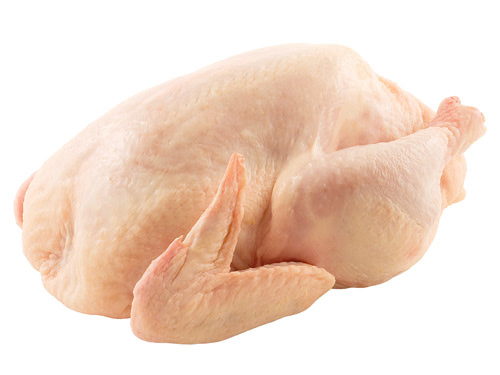 Gà không những là một loại thực phẩm lành mạnh để ăn mà chứa rất nhiều protein, giúp trẻ trưởng thành và phát triển chiều cao một cách hiệu quả.
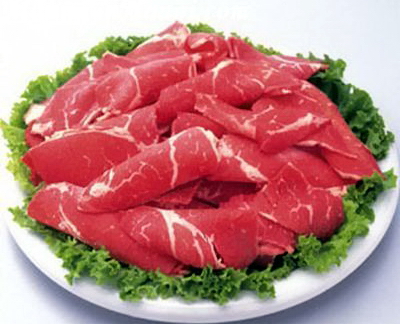 Thịt bò
Thịt bò cũng là thực phẩm đặc biệt tốt cho việc cải thiện và phát triển chiều cao của bé, đây cũng là một nguồn protein giàu có.
Hải sản
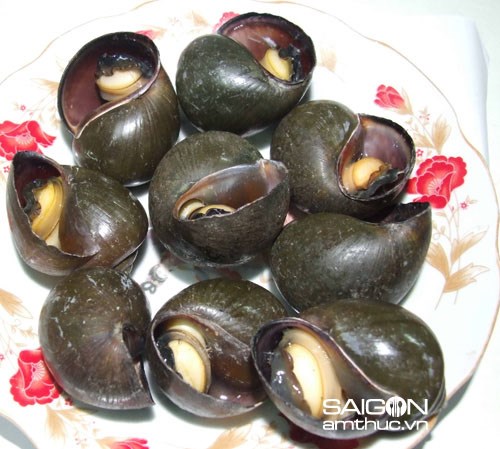 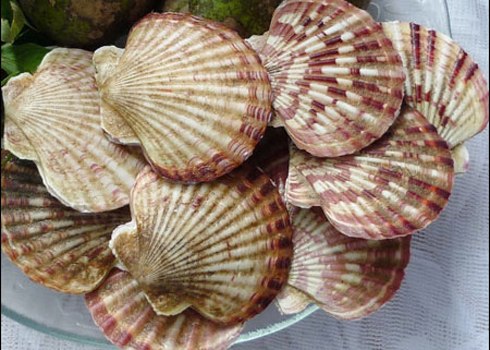 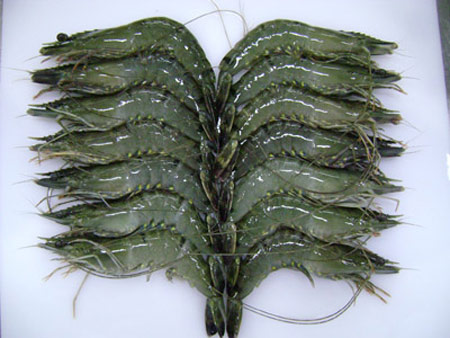 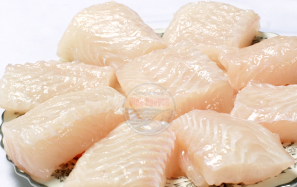 Canxi trong hải sản ngoài giúp tăng trưởng cao còn giúp cân bằng cơ thể, giúp phát triển toàn diện và ổn định.
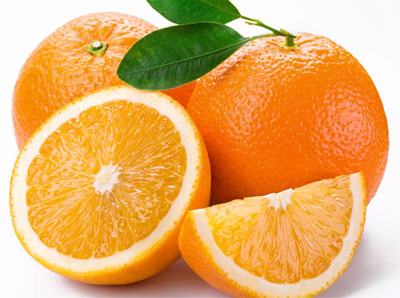 Trái cây
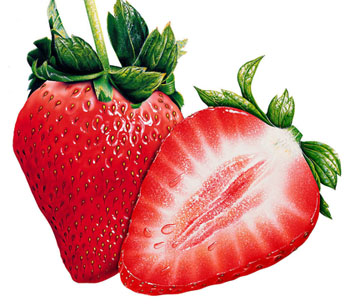 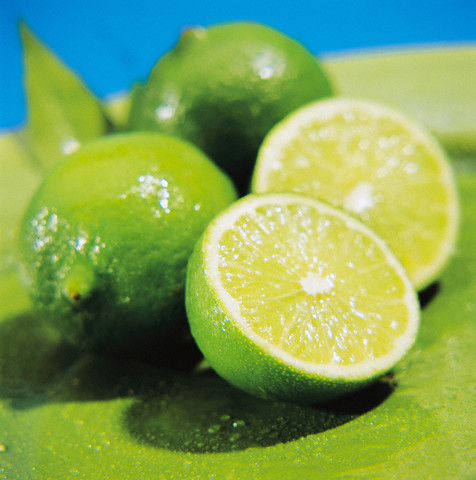 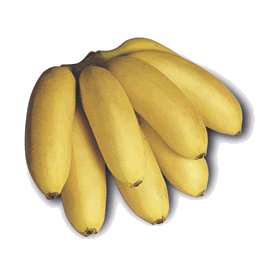 Nước ép
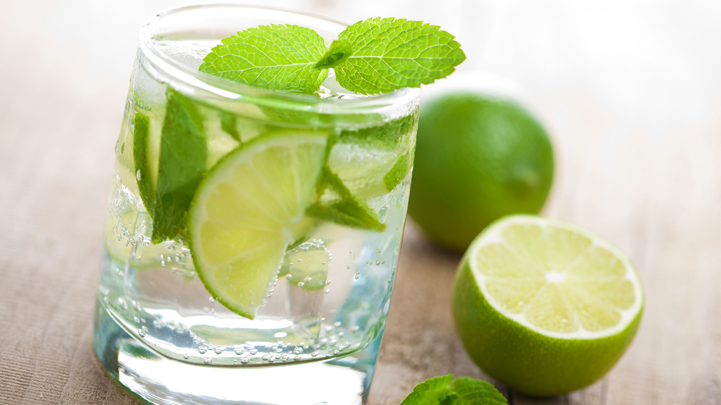 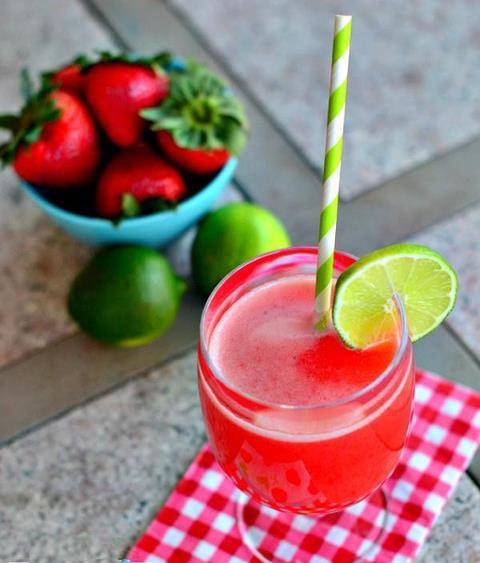 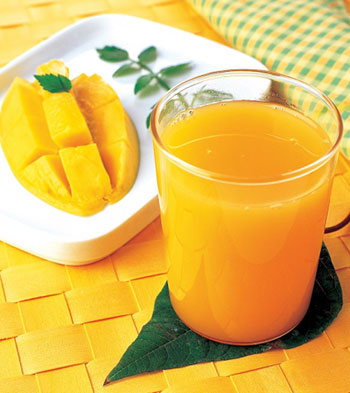 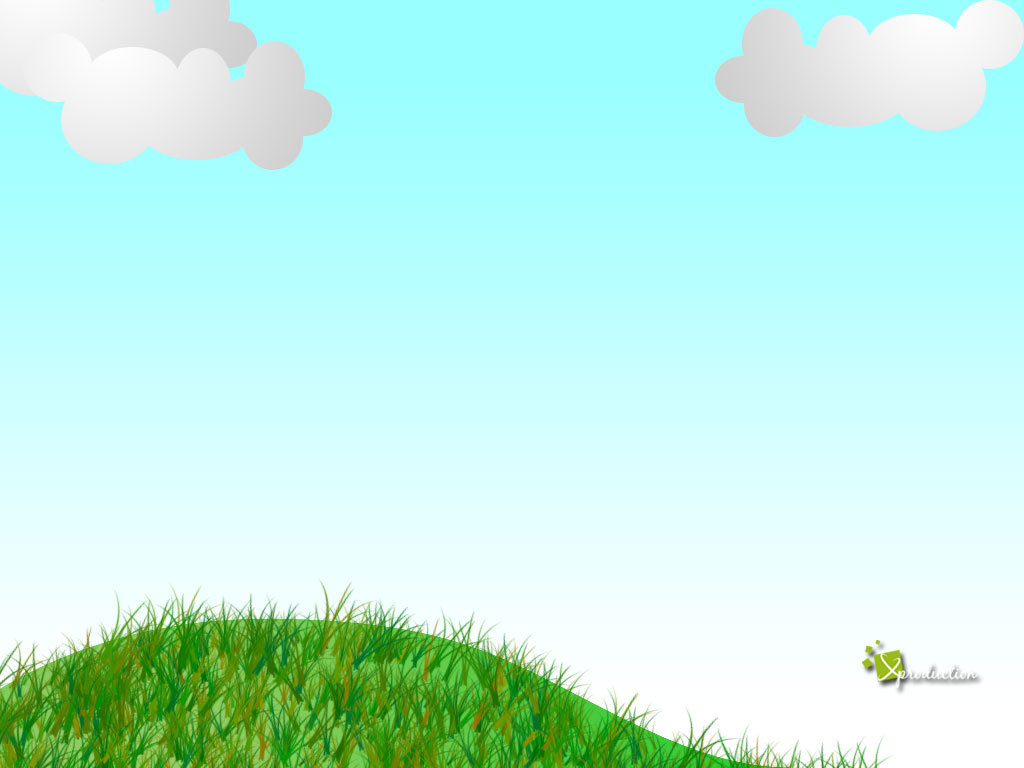 Bảng nhu cầu canxi theo tuổi
(Theo Bảng nhu cầu khuyến nghị về khẩu phần ăn cho người châu Á - 2005)
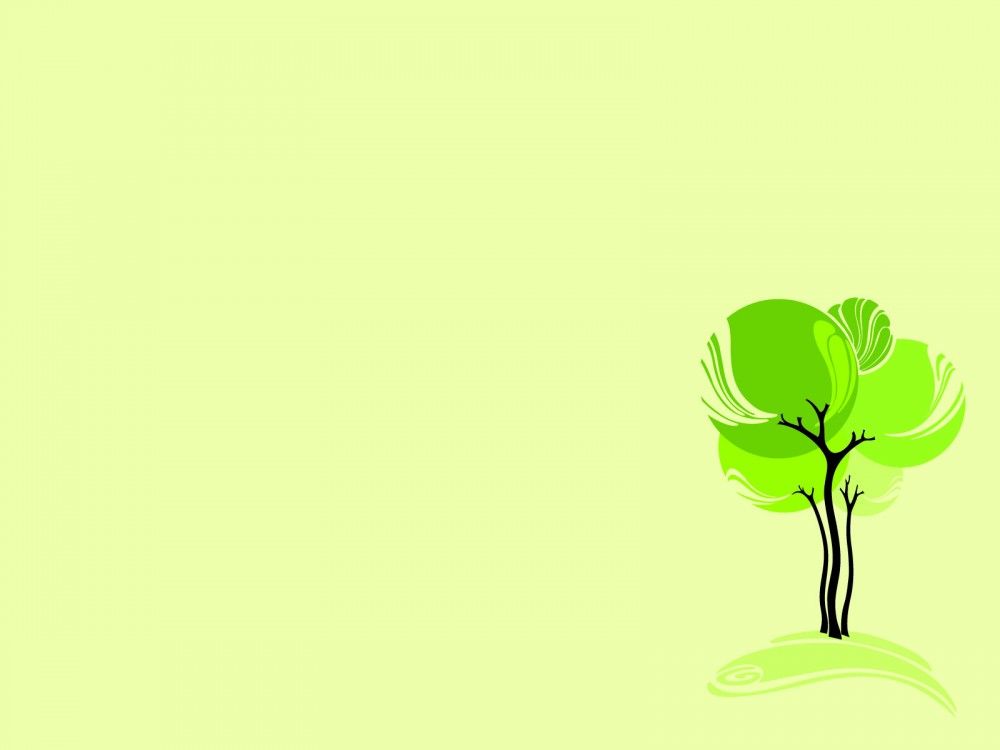 Hàm lượng canxi trong một số loại thực phẩm
(Theo Bảng thành phần dinh dưỡng thức ăn Việt nam 2000)
THỰC ĐƠN CHO TRẺ  PHÁT TRIỂN CHIỀU CAO
Các món ăn chế biến 
từ thực phẩm trên
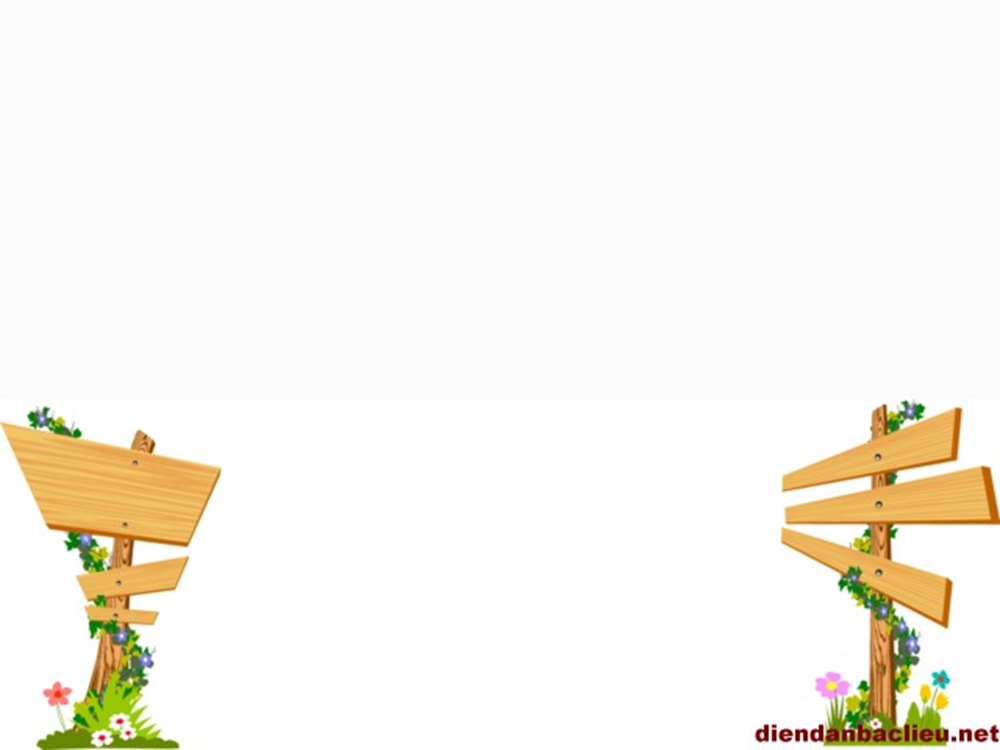 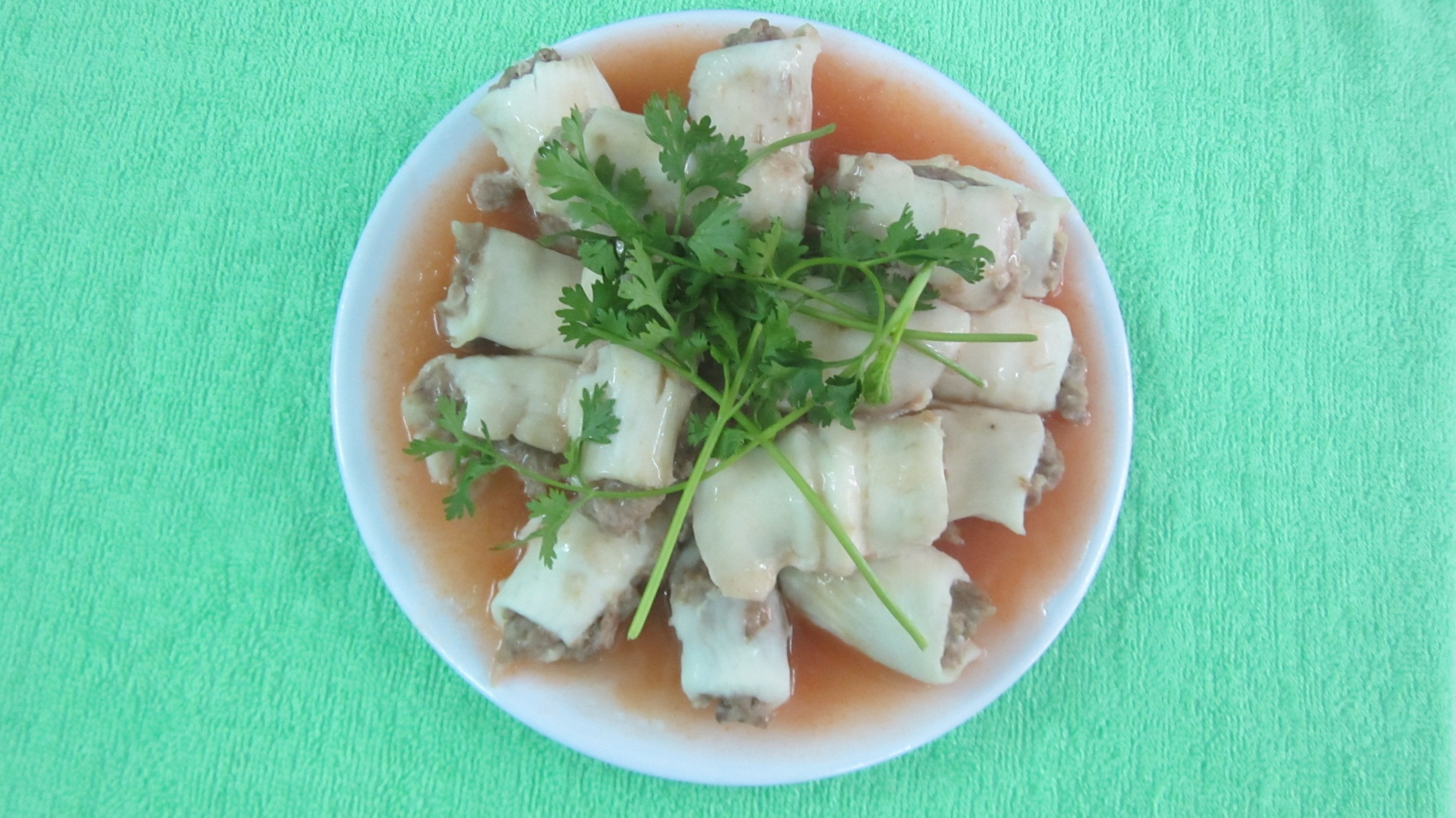 Cá lóc cuộn sốt me
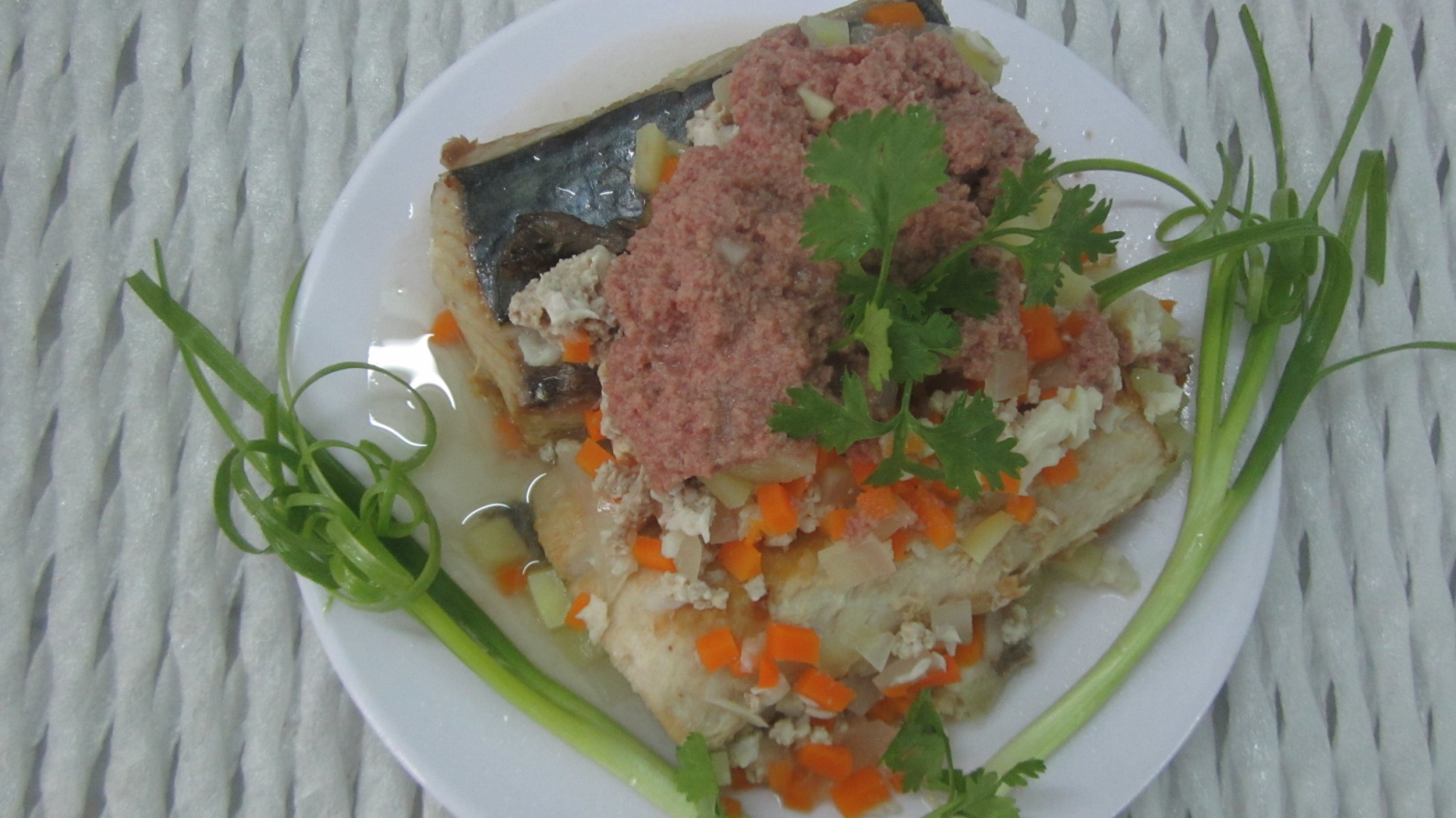 Cá thu sốt Pate
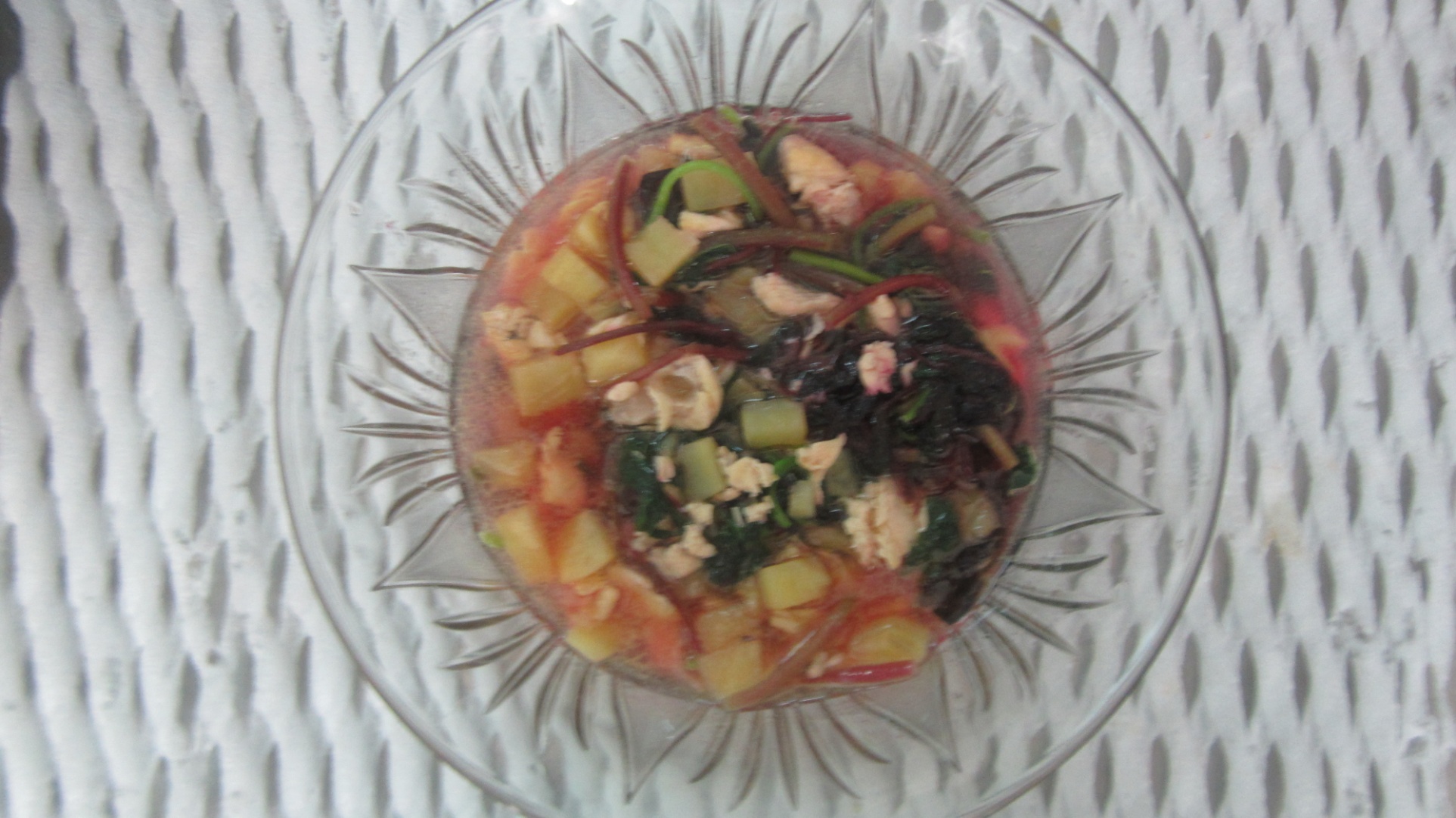 Canh rau dền, khoai lang nấu thịt gà
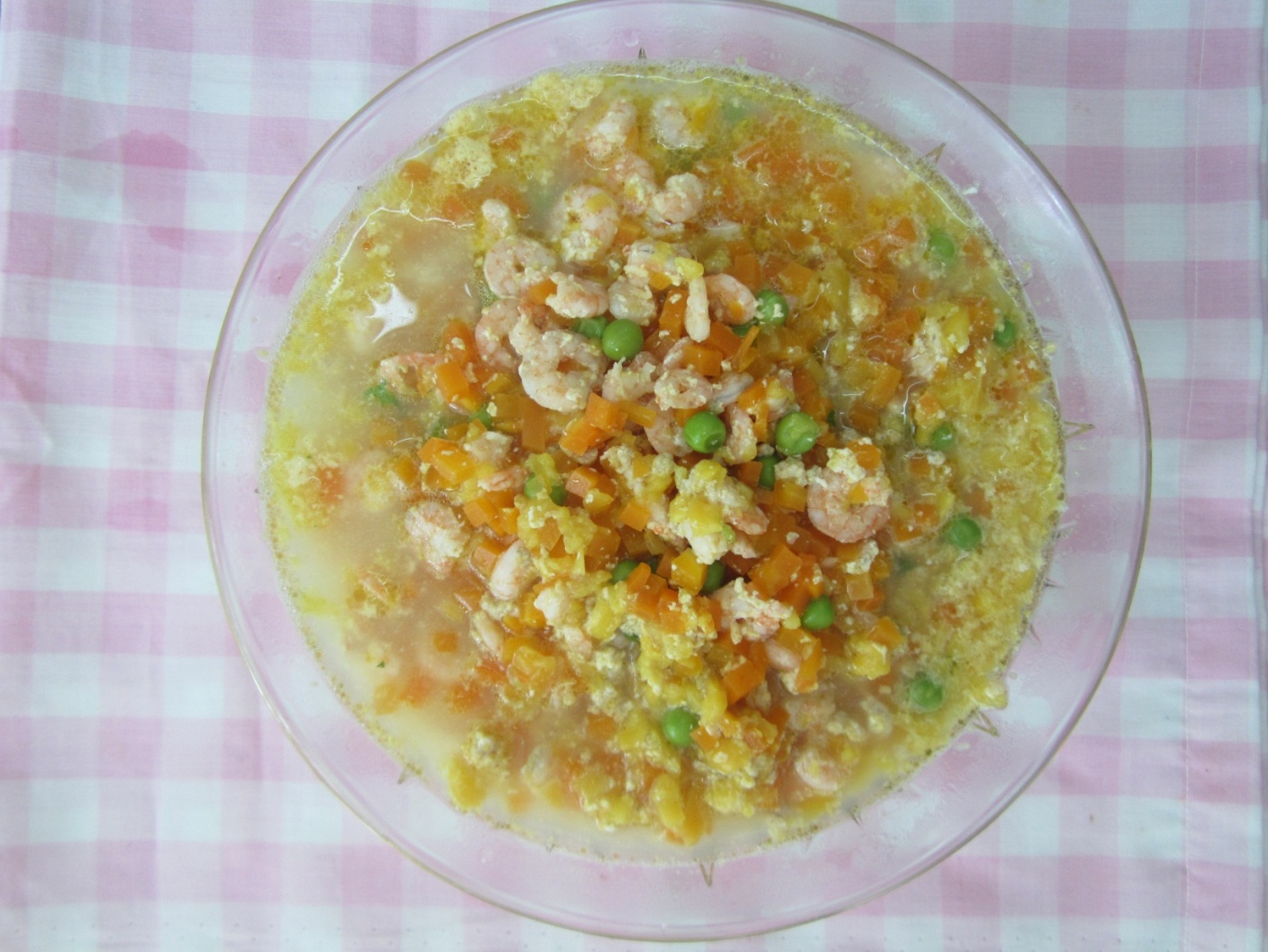 Tôm sốt mít
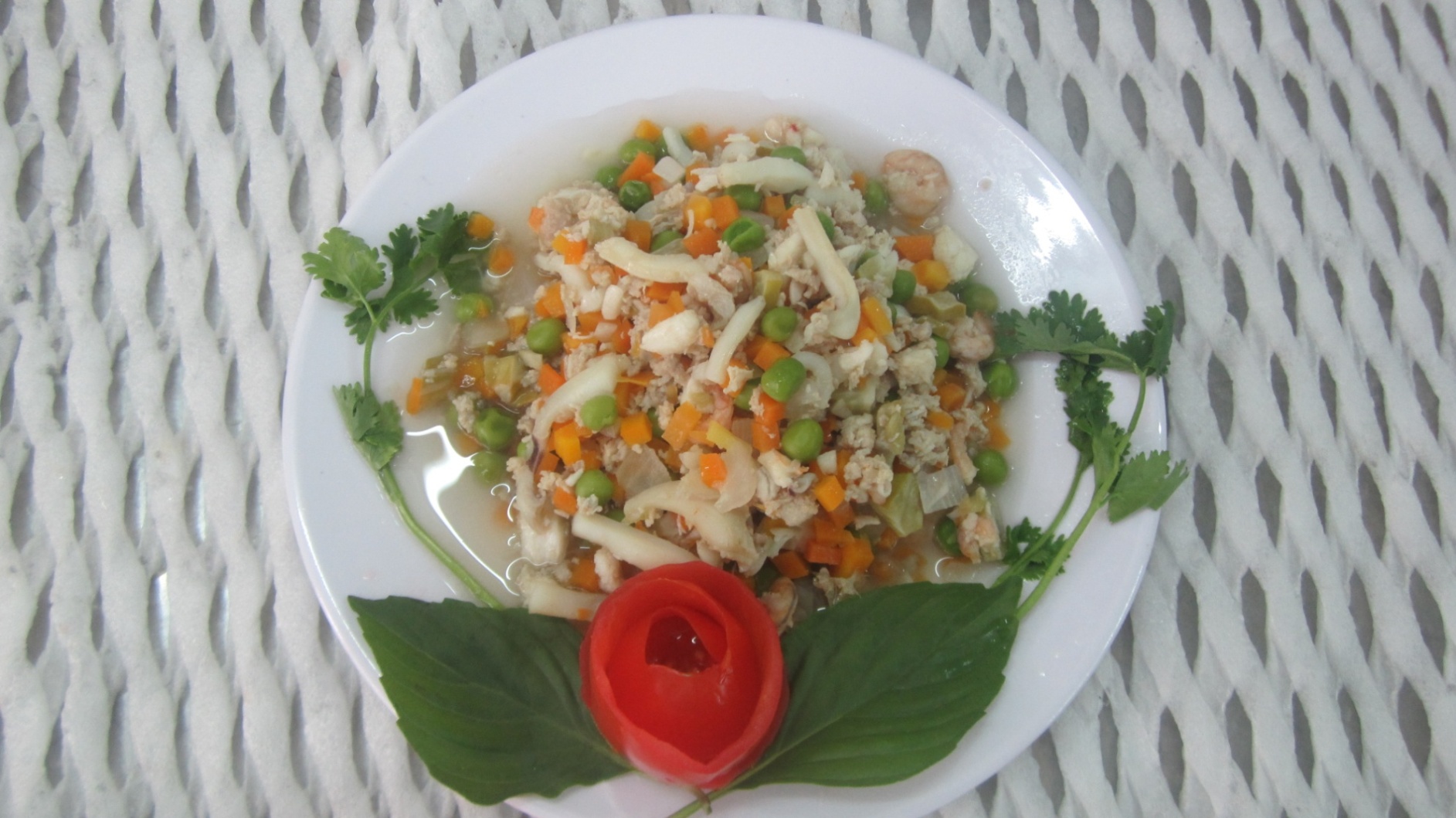 Hải sản nấu khế
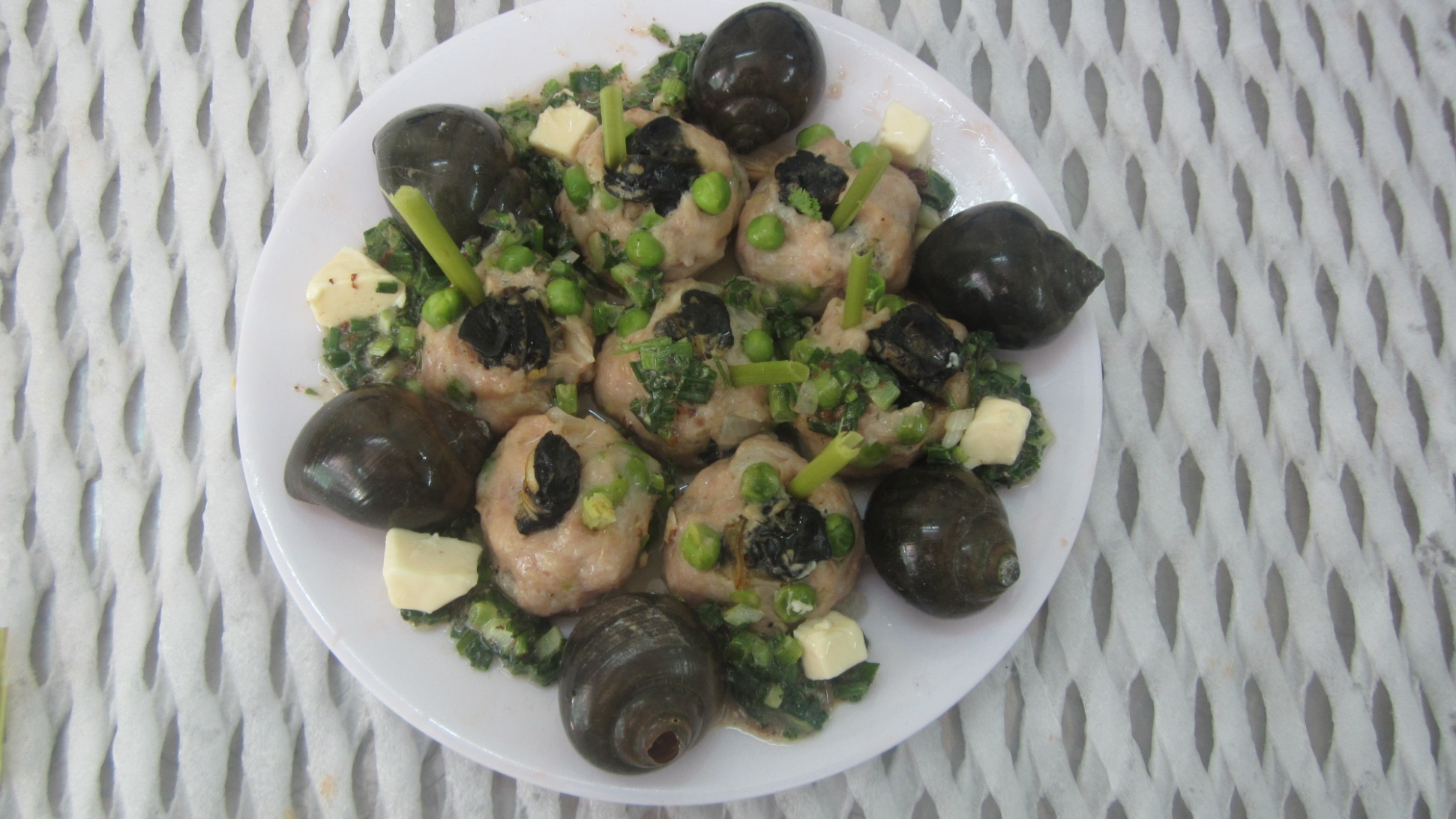 Chả ốc
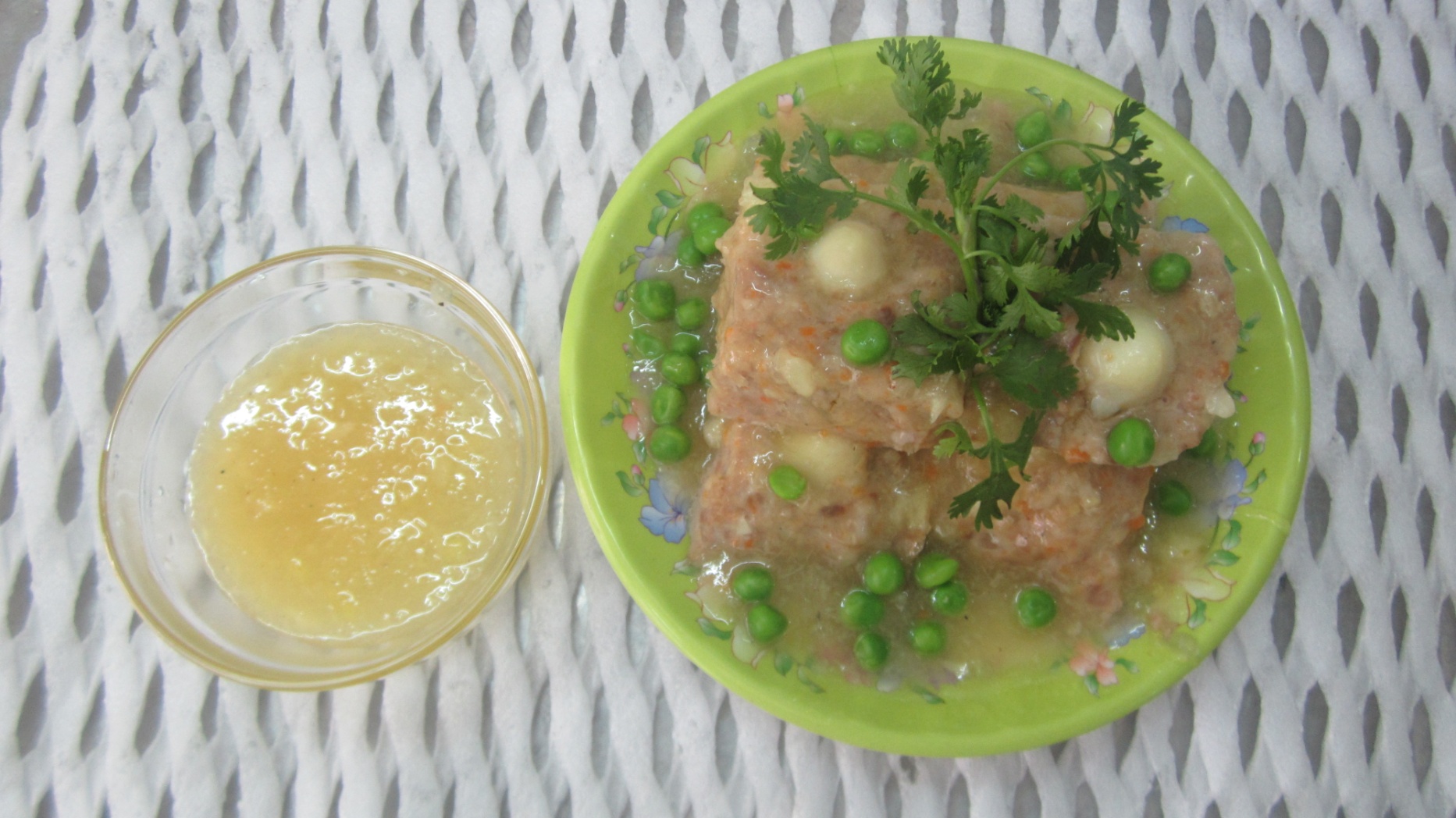 Trứng cút sốt thơm
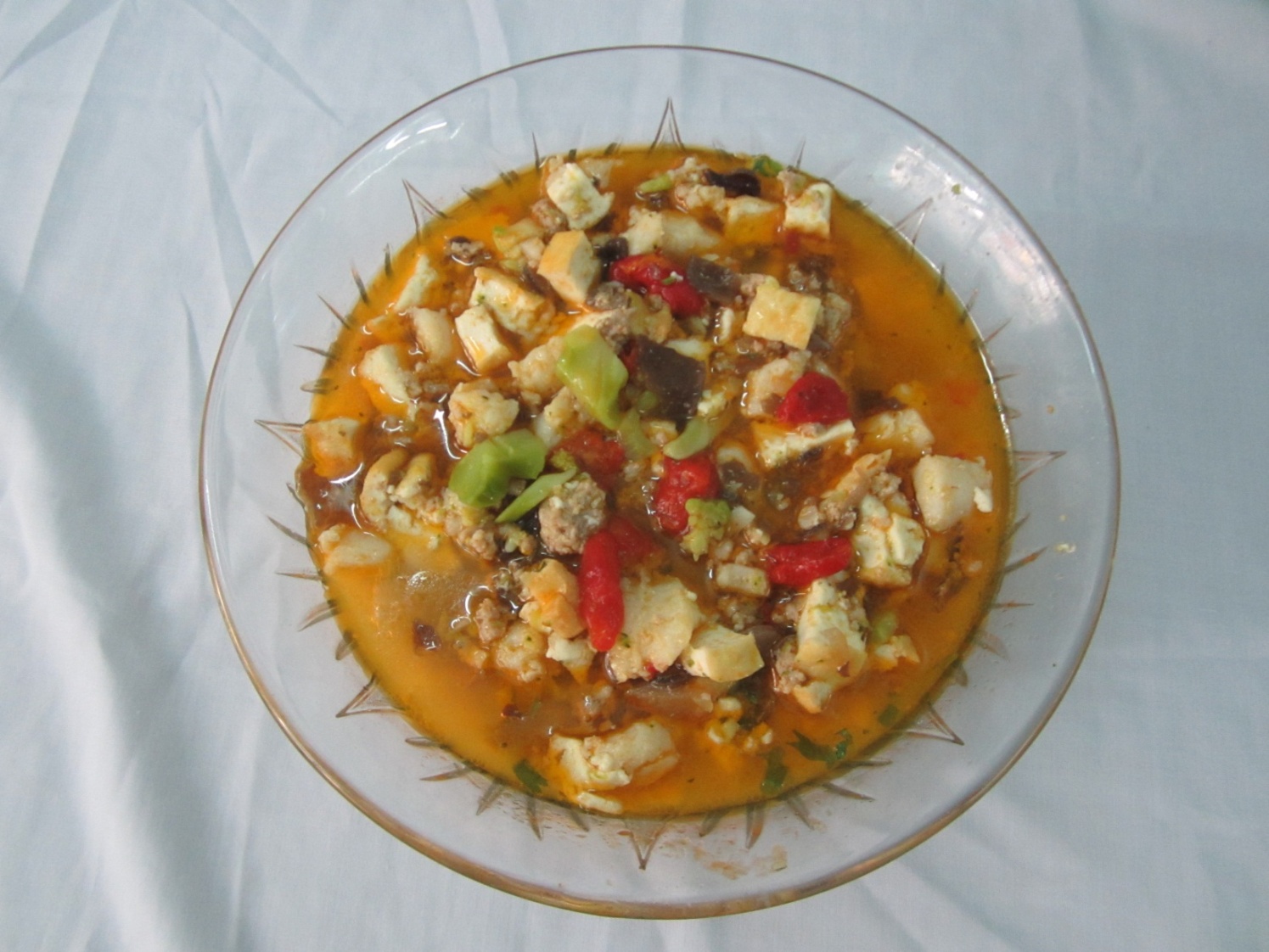 Cá basa sốt chanh muối
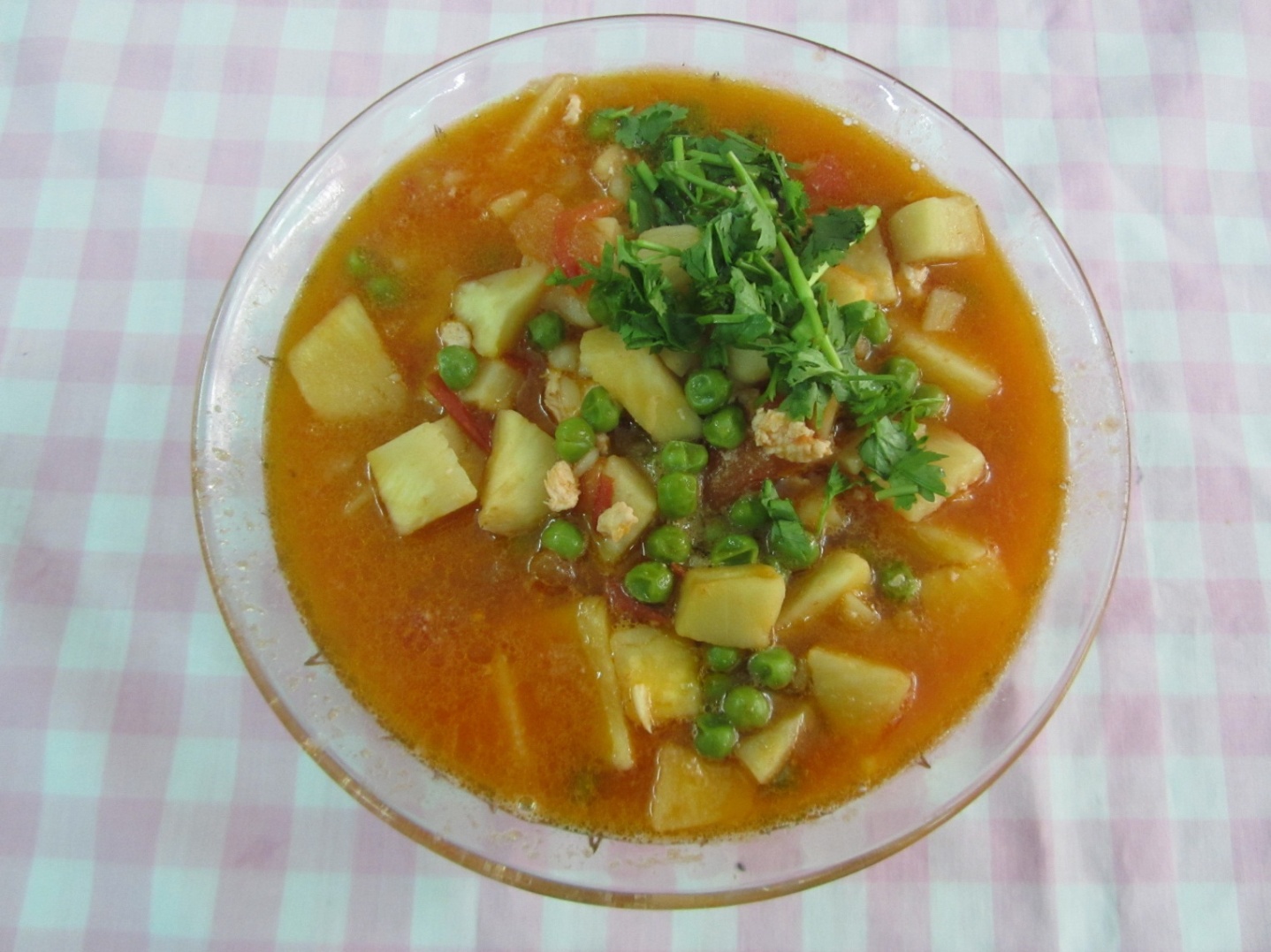 Gà hầm sake
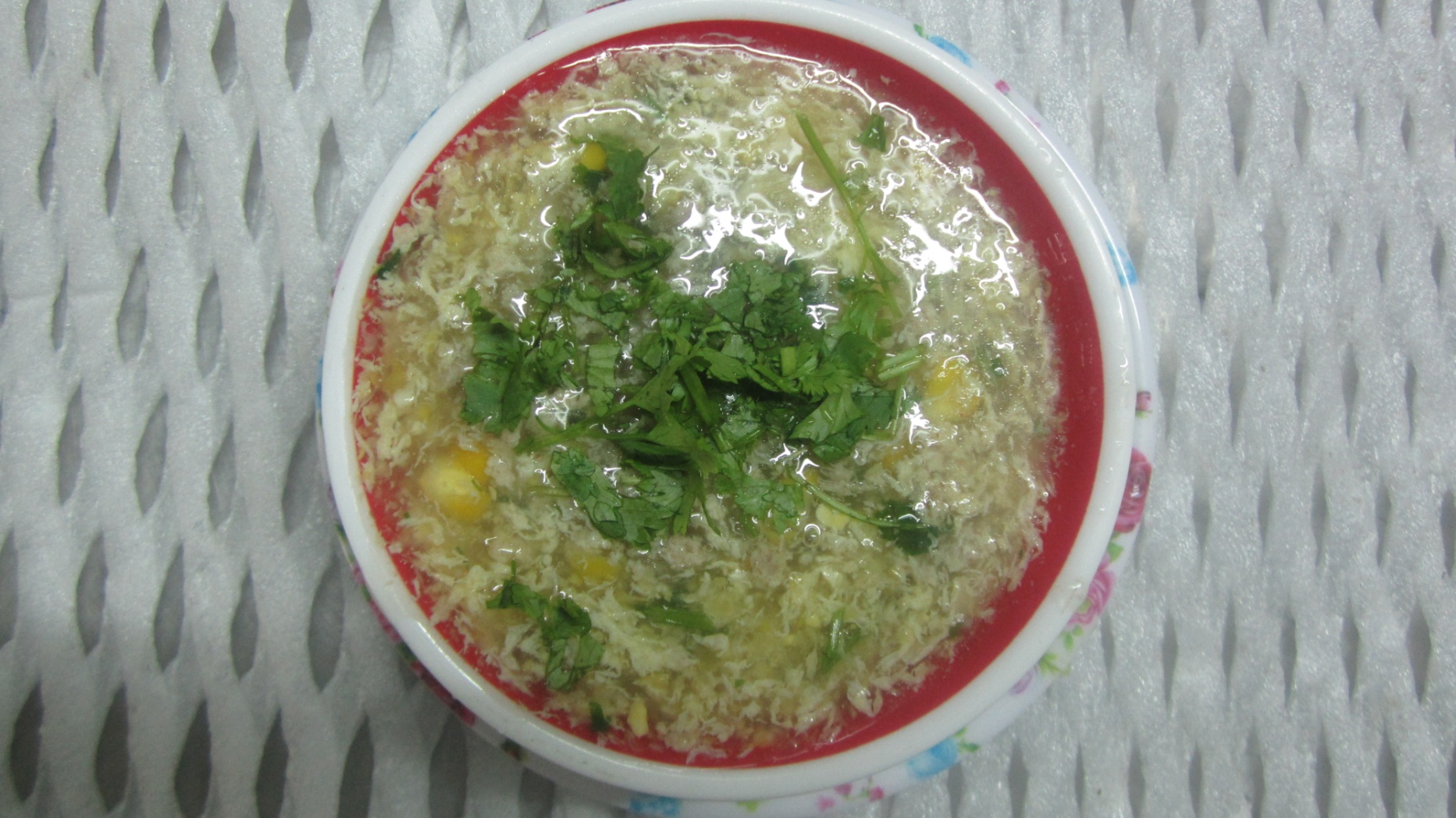 Soup bắp
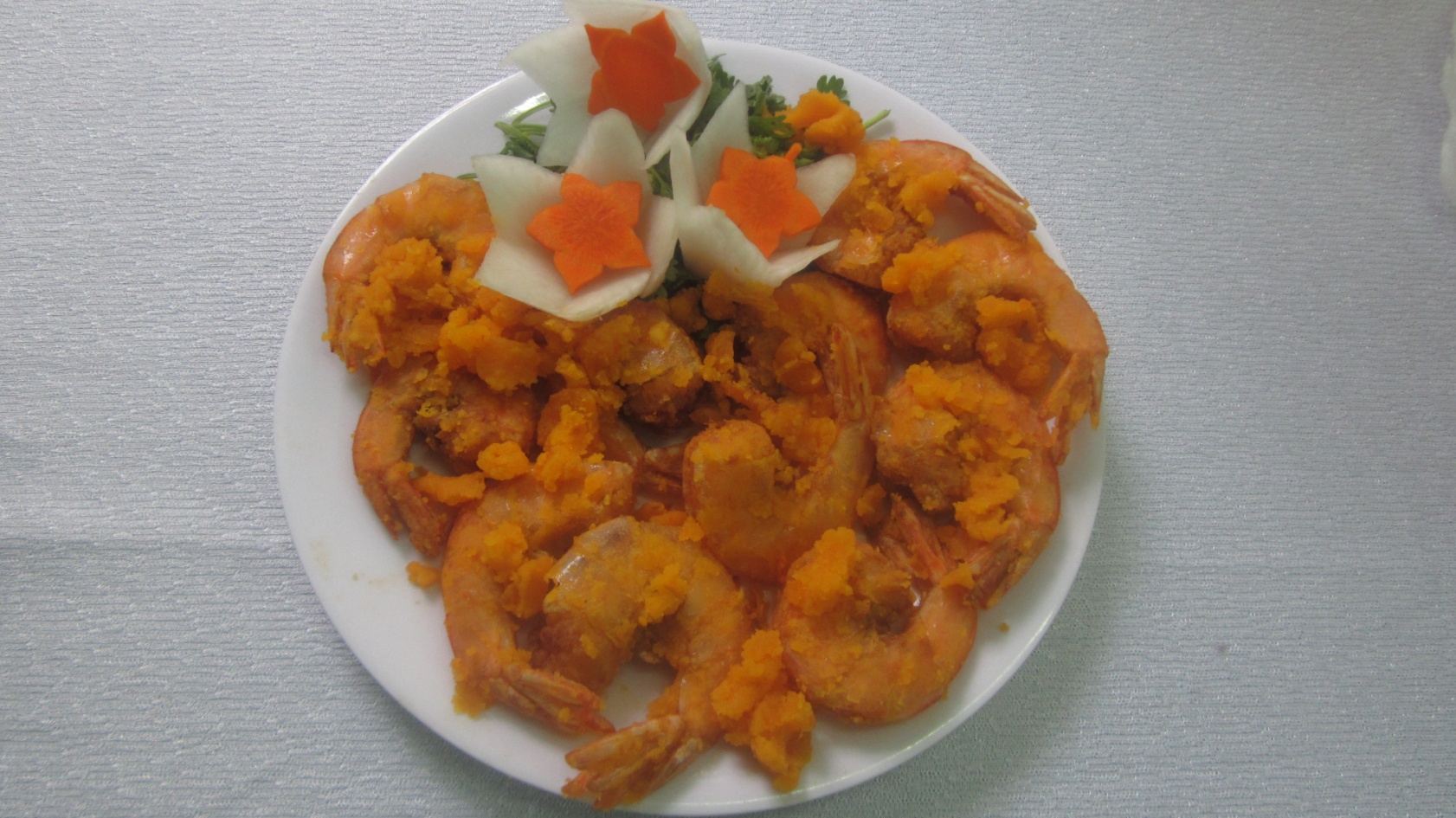 Tôm rang trứng muối
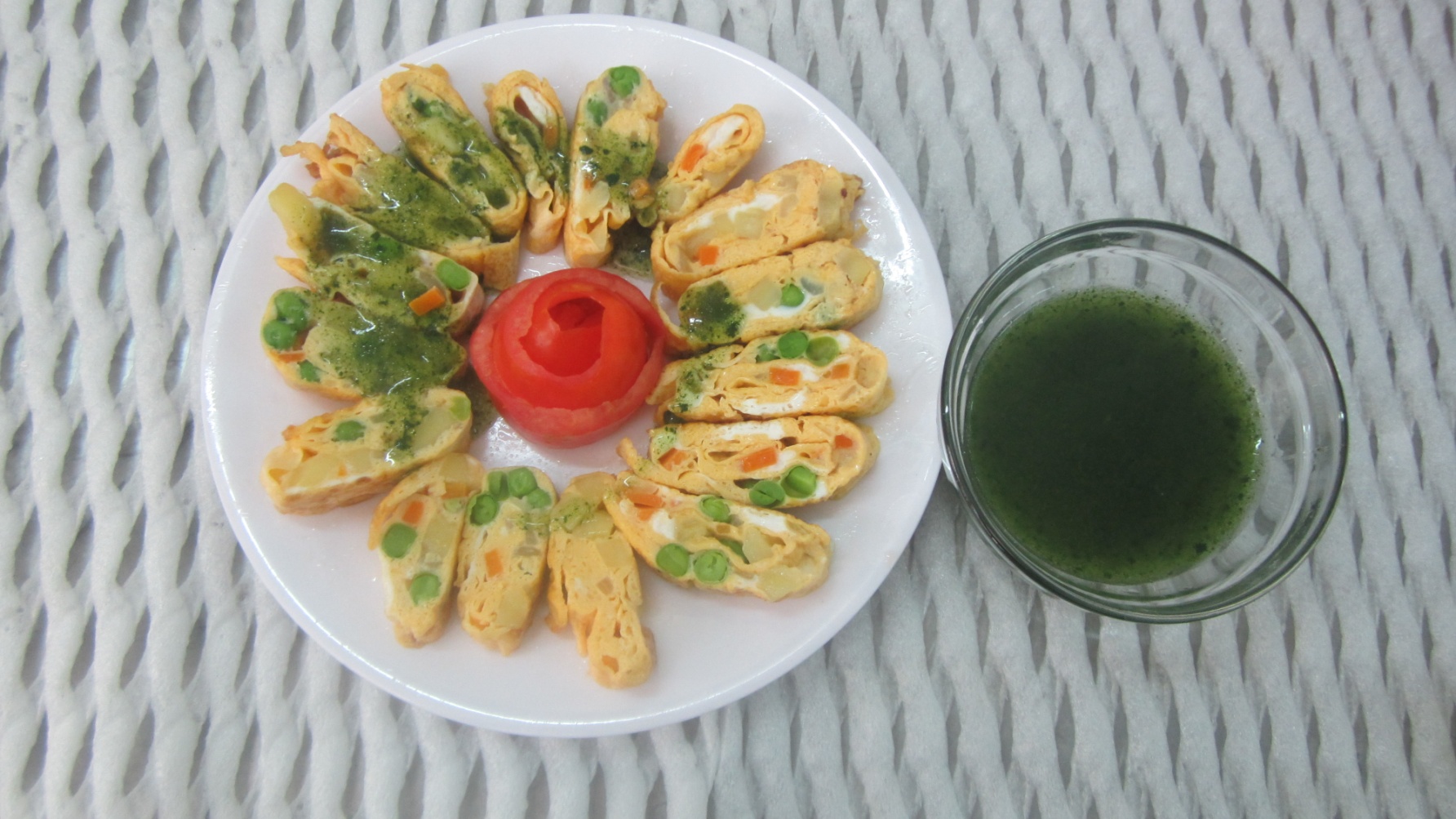 Tröùng cuoän nguõ saéc
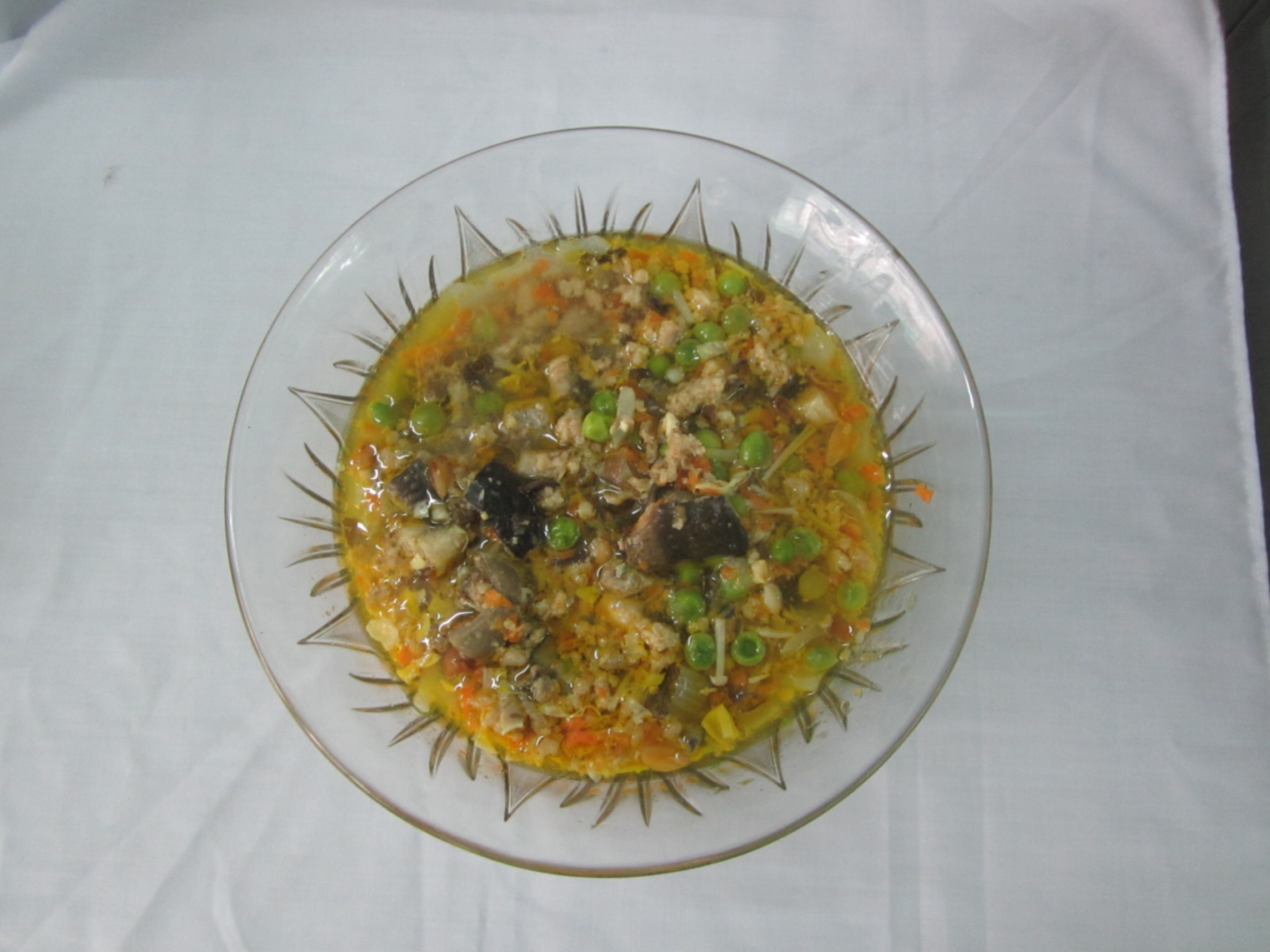 Lươn xào lăn
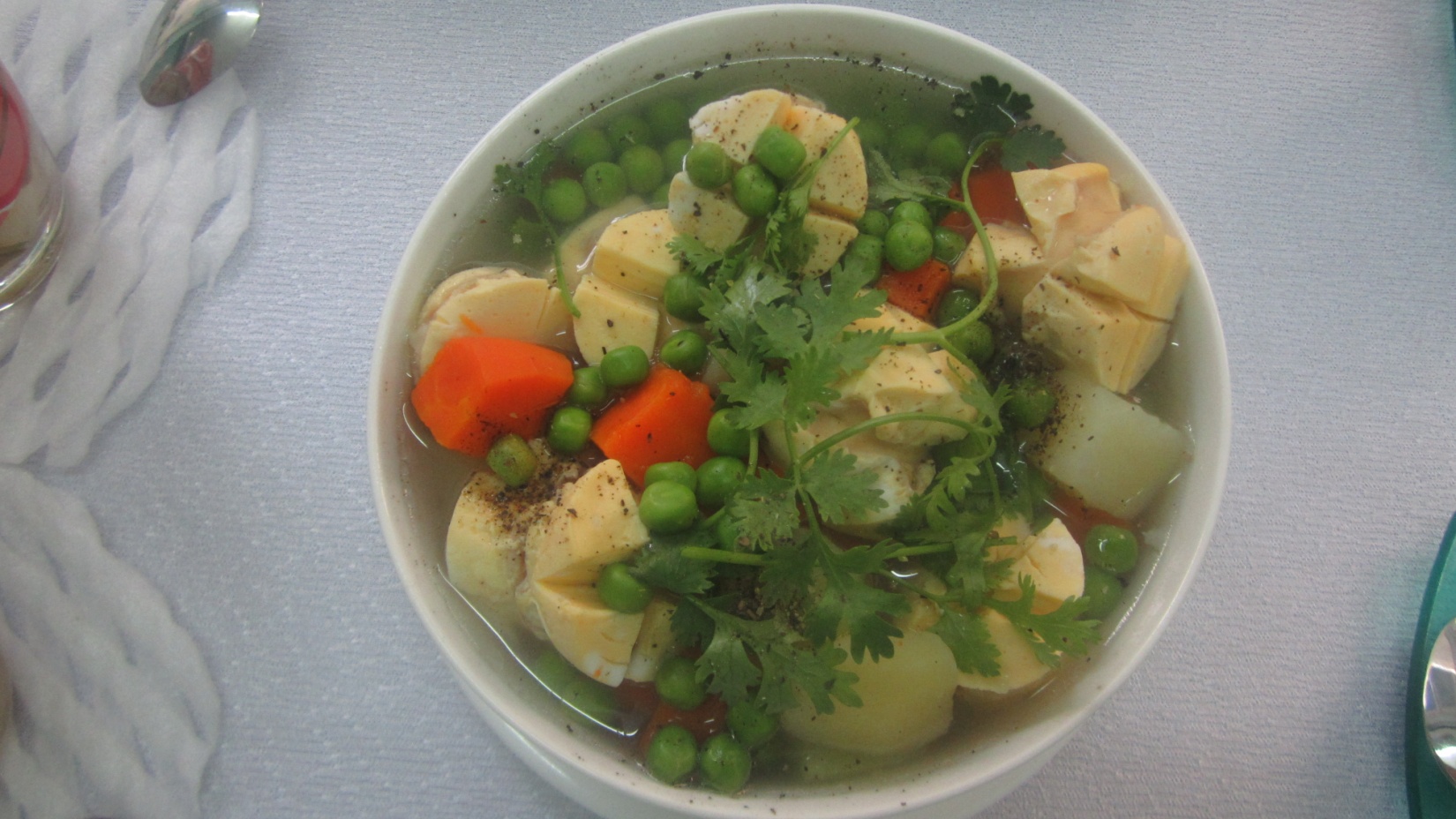 Canh soup nước lèo
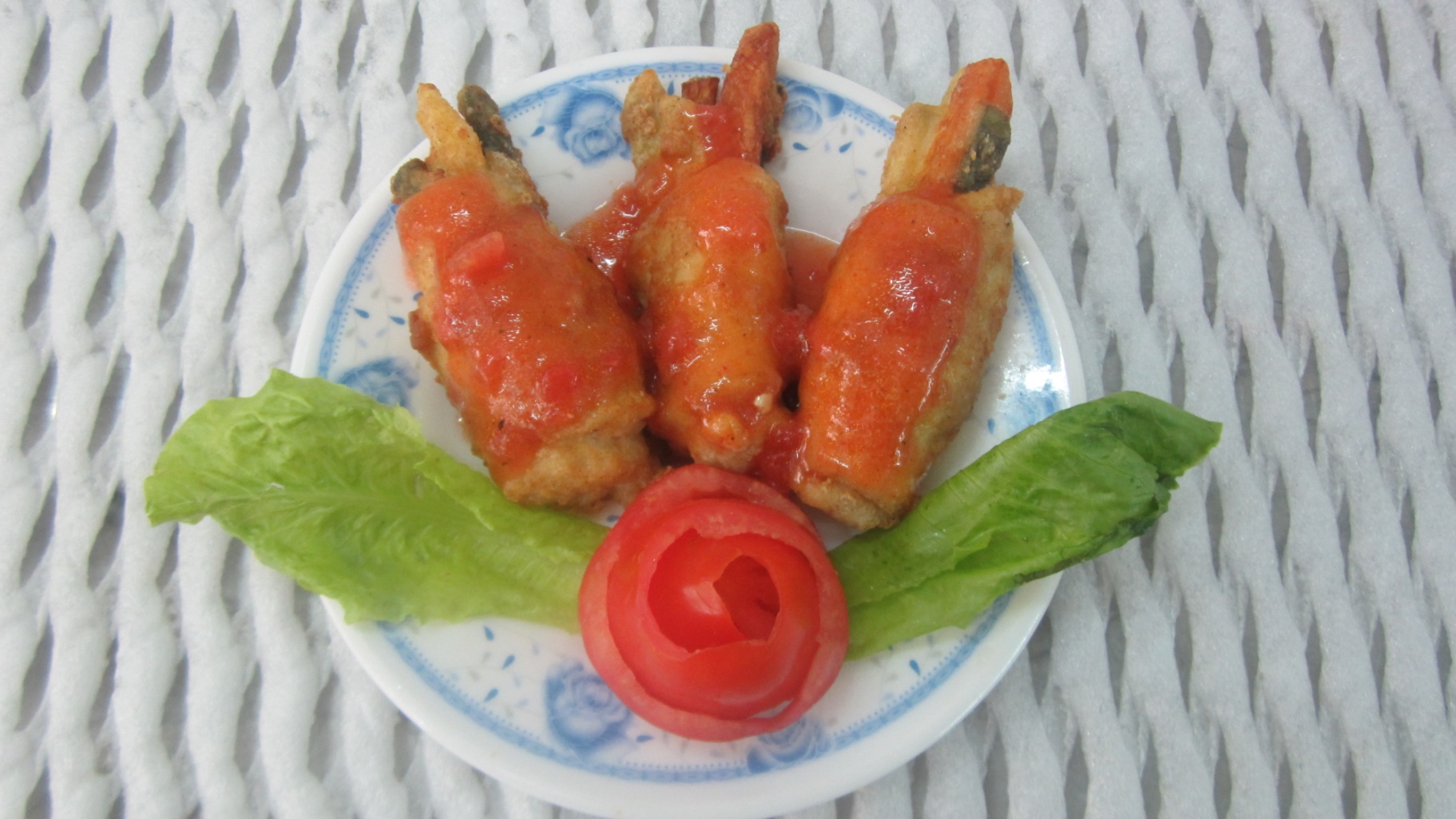 Thòt gaø cuoän rau cuû soát döa haáu
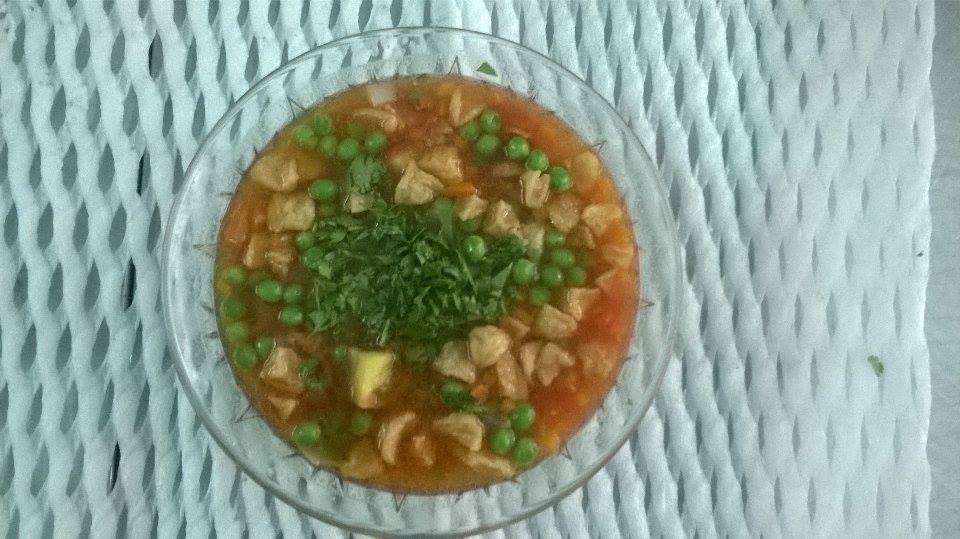 Cá viên sốt chua ngọt
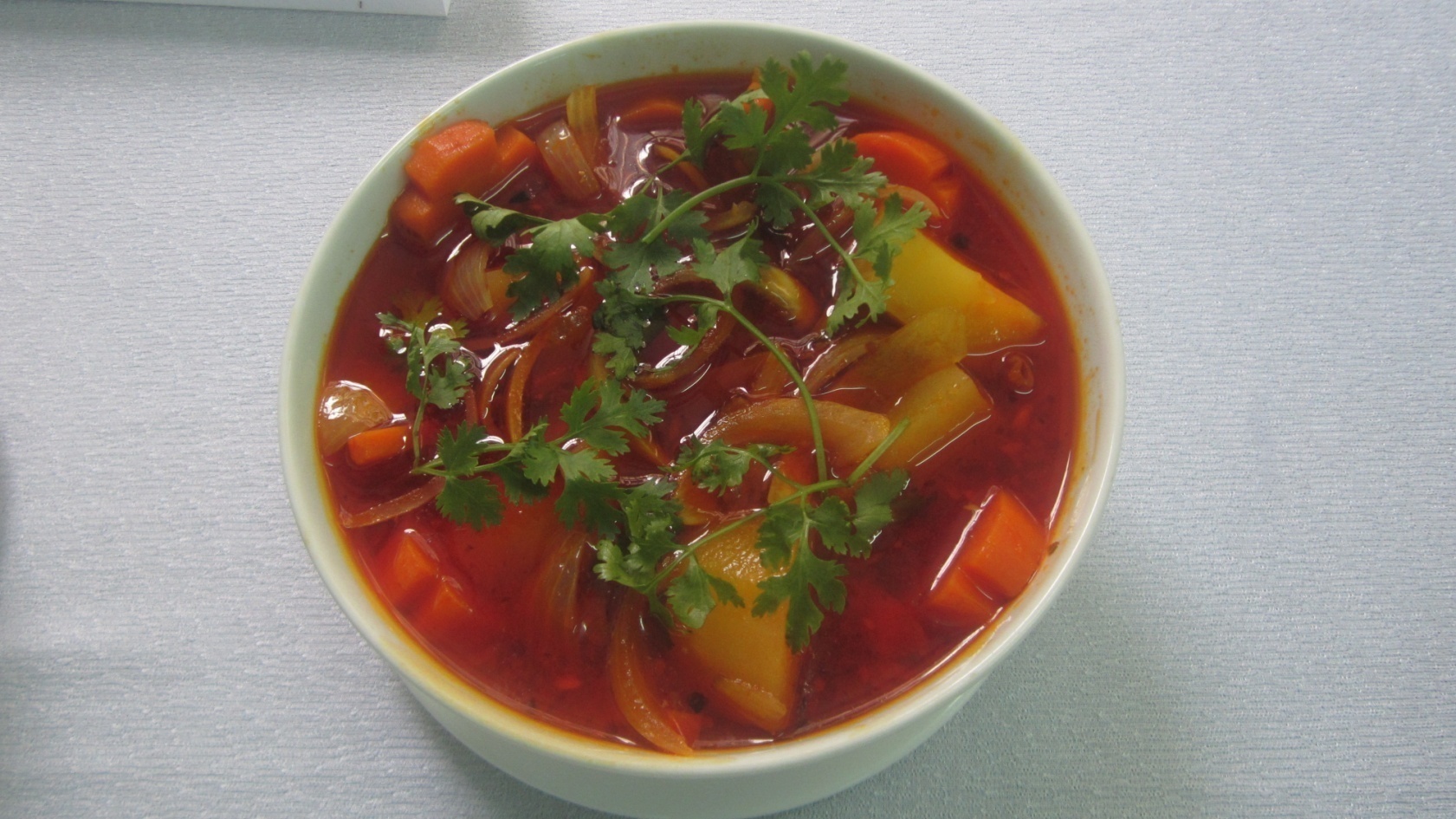 Gà cuộn rau củ quả nấu Lagu
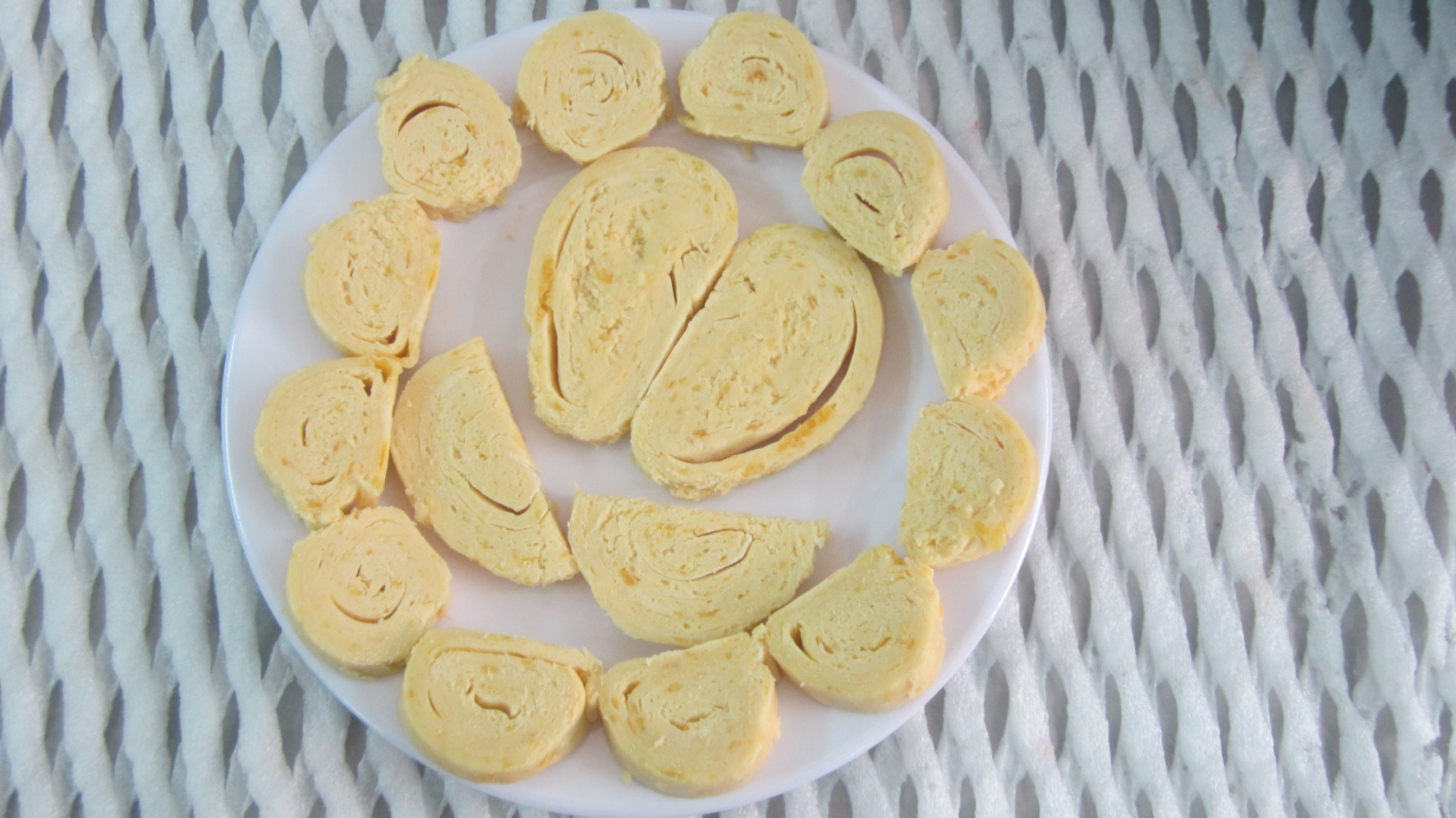 Bánh khoai lang
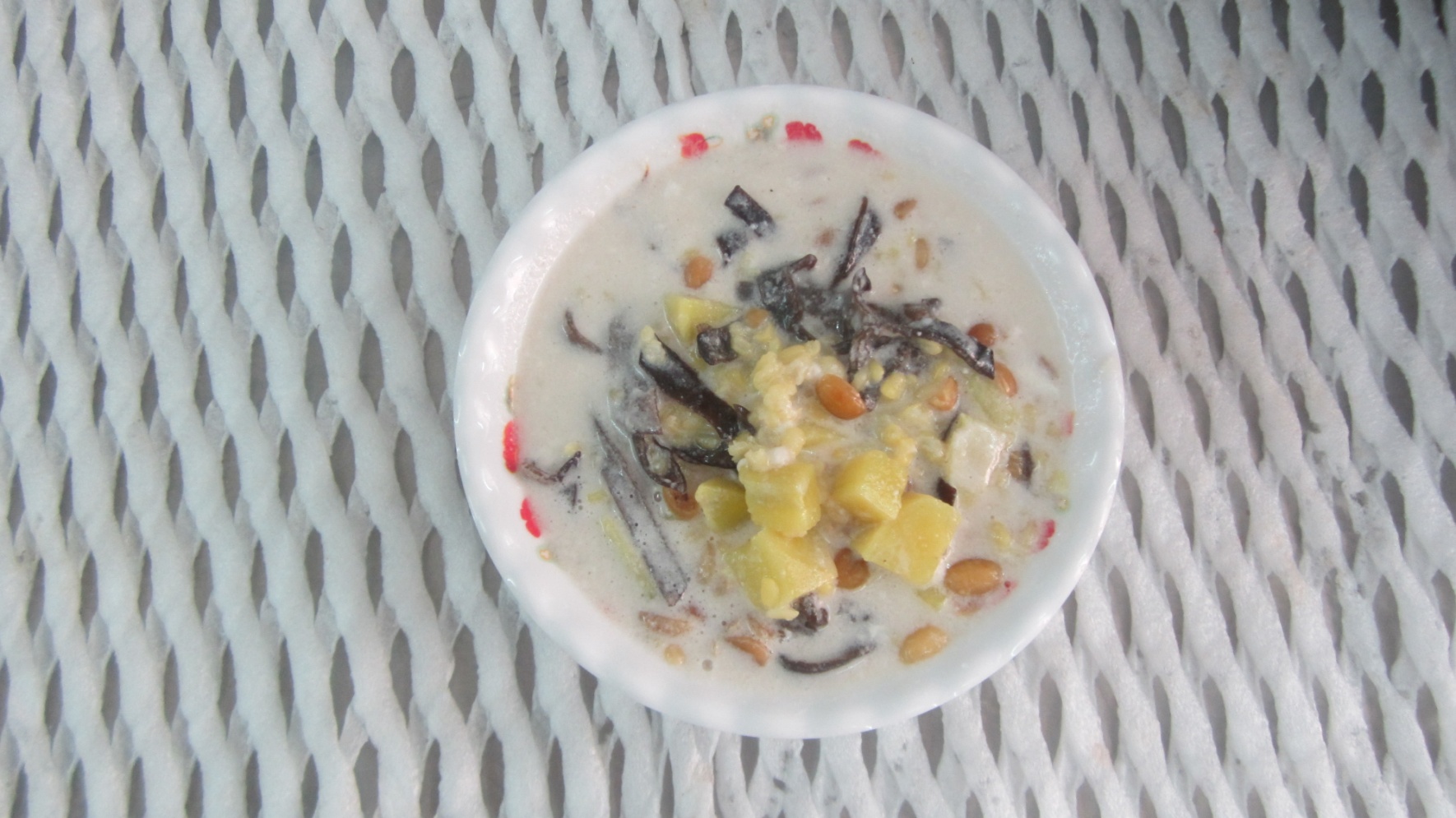 Chè bà ba
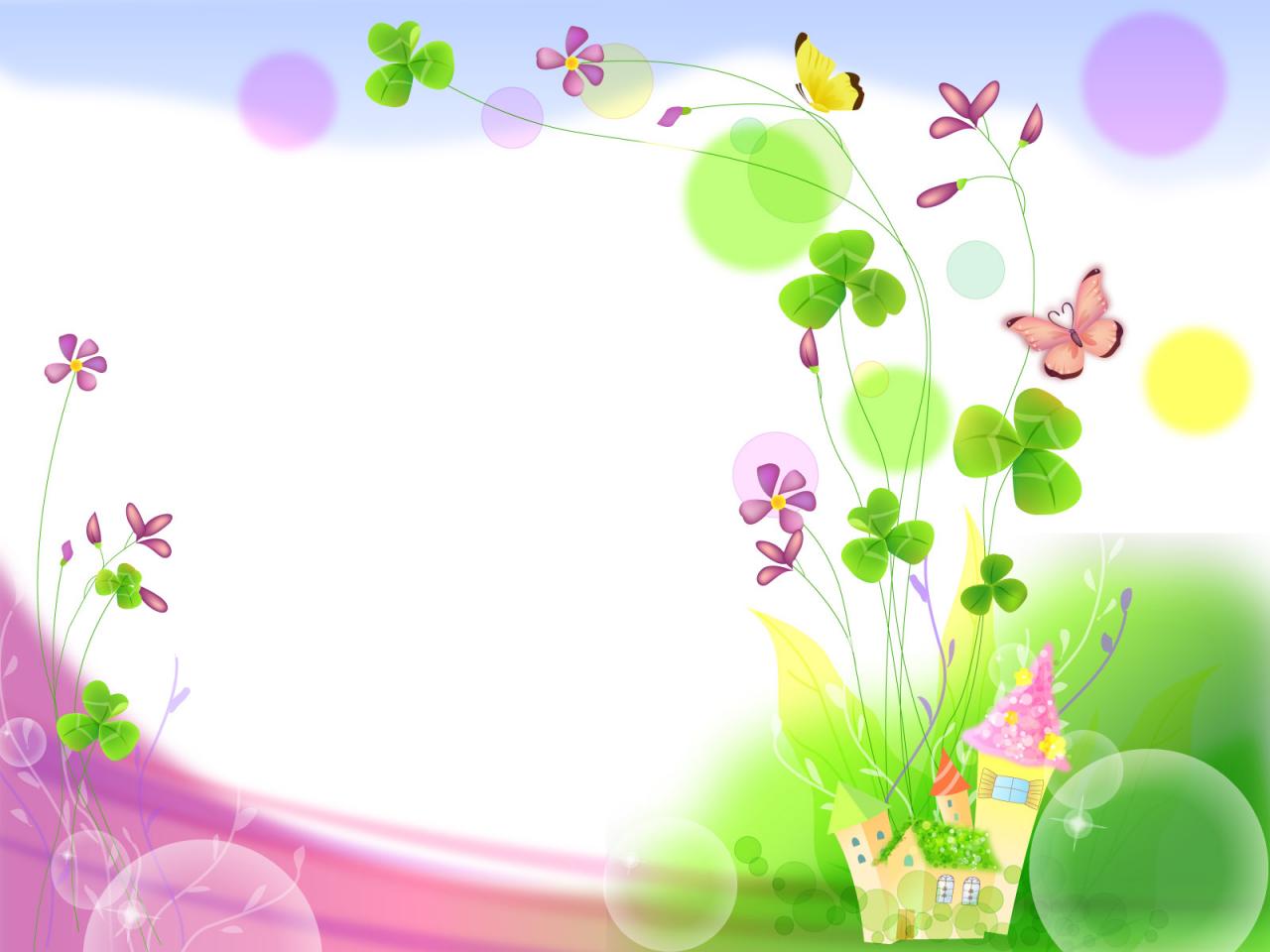 Xin cảm ơn các Thầy Cô 
đã quan tâm theo dõi